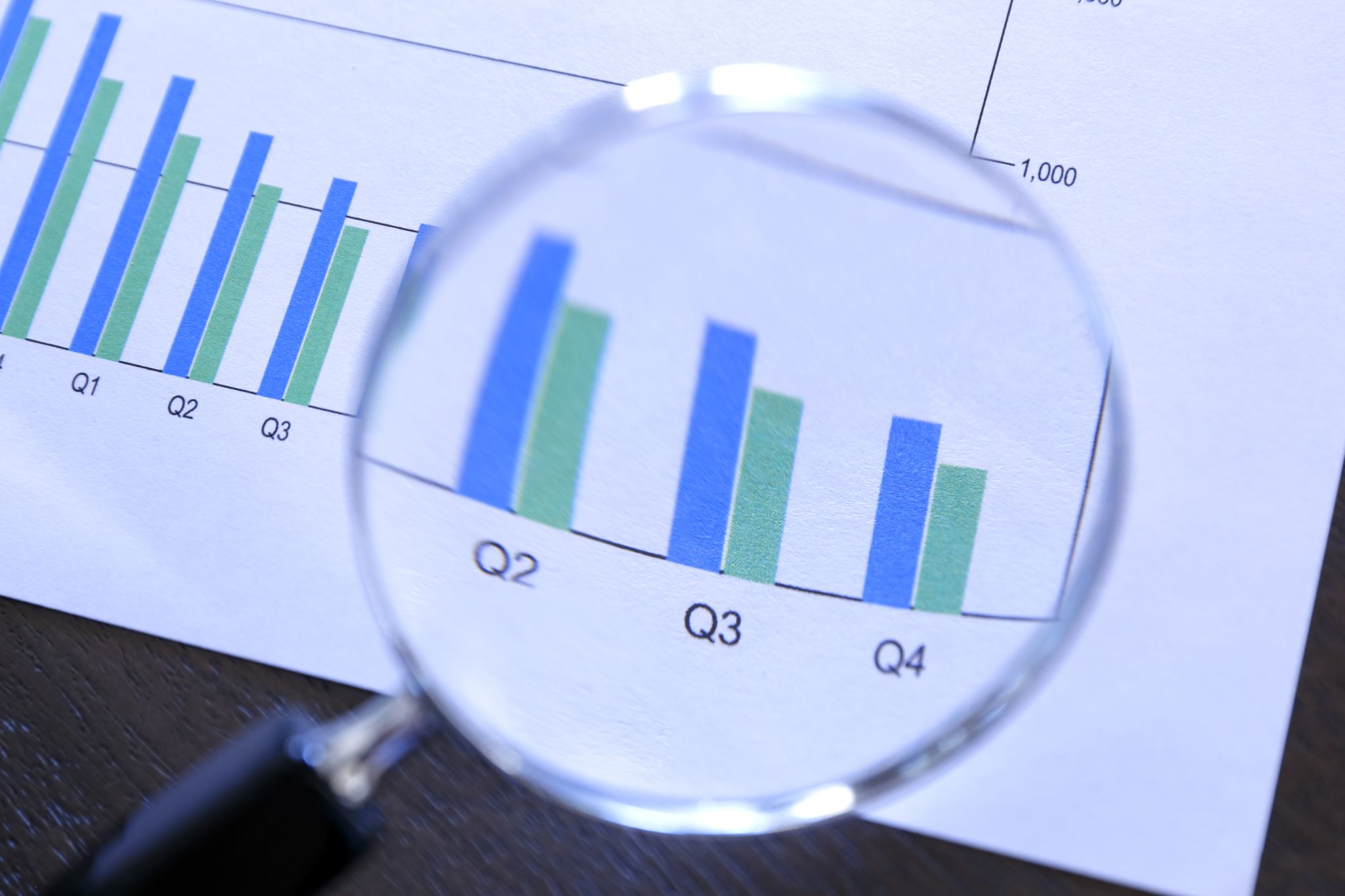 Research DataManagement
Jason R. Wells, MDY
jrwells@seas.harvard.edu
ACI-REF VR ‘22
Introduce 
Research Data Management (RDM)
The need for RDM
The planned solution
The facets of a research project
Data Lifecycles to introduce RDM resources into a project
Discuss
One data lifecycle in depth
How RDM is changing
Document how you can help
Introduce some RDM communities for further help
Session Goals
Aside from serving as a central record of your academic achievements
Centralized login for:
Dataverse
Dryad
OpenScienceGrid
Etc.
Get an ORCiD ID!
Research Data Management (RDM) is a broad concept that includes processes undertaken to create organized, documented, accessible, and reusable quality research data.(https://www.ala.org/acrl/publications/keeping_up_with/rdm)
Research Data Management
NIH 2023 Changes
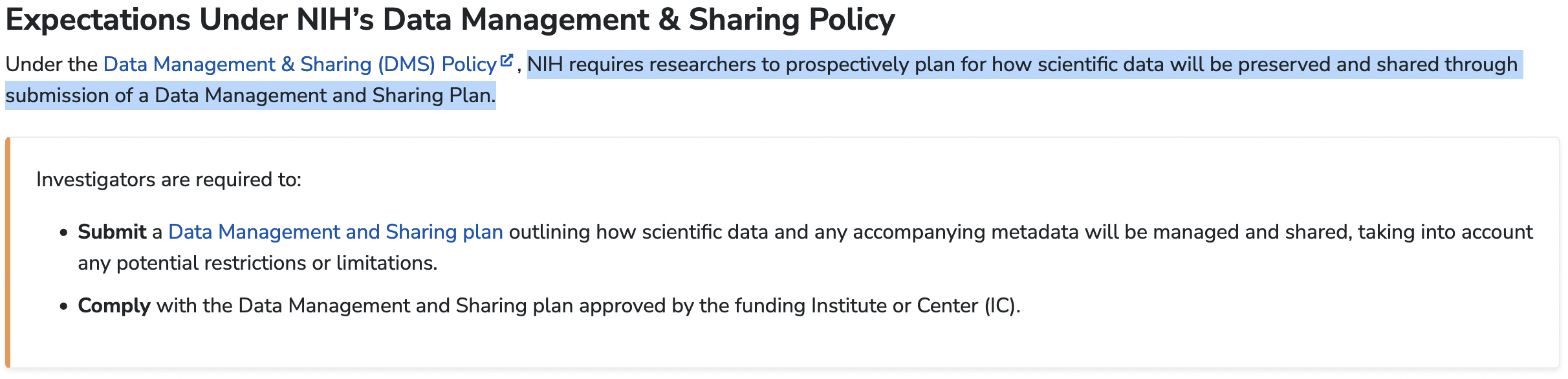 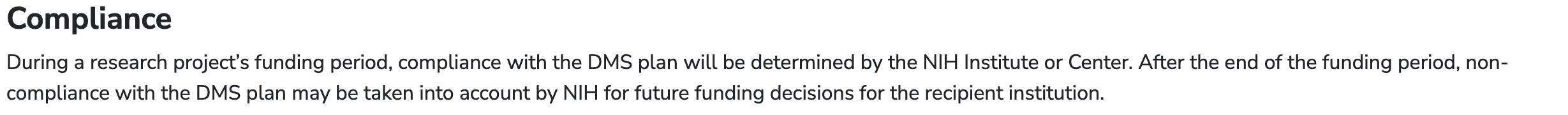 What do researchers/faculty need before they need a supercomputer?
Private
Companies
Foundations
Individuals
Public (including but not limited to)
DOD
DOE
NIH
NOAA
NSF
USGS
Types of Funding Sources
If data is coming from a 3rd party:
Data Use Agreements (DUA)
If private money is being used to fund the research:
Outside Activities and Interests Reporting (OAIR)
Gift Terms
If people are being researched:
Institutional Review Board (IRB)
If any harm can happen with a data leak/breach:
Research Data Safety (Data Safety)
Staffing
Institutional Considerations
Communication
Meeting
Chat
Document Collaboration
Code Collaboration
IT Conventions
Programming
File System
Other
Accessibility
Other Considerations
We organize RDM efforts around lifecycles, but which one?
Purdue
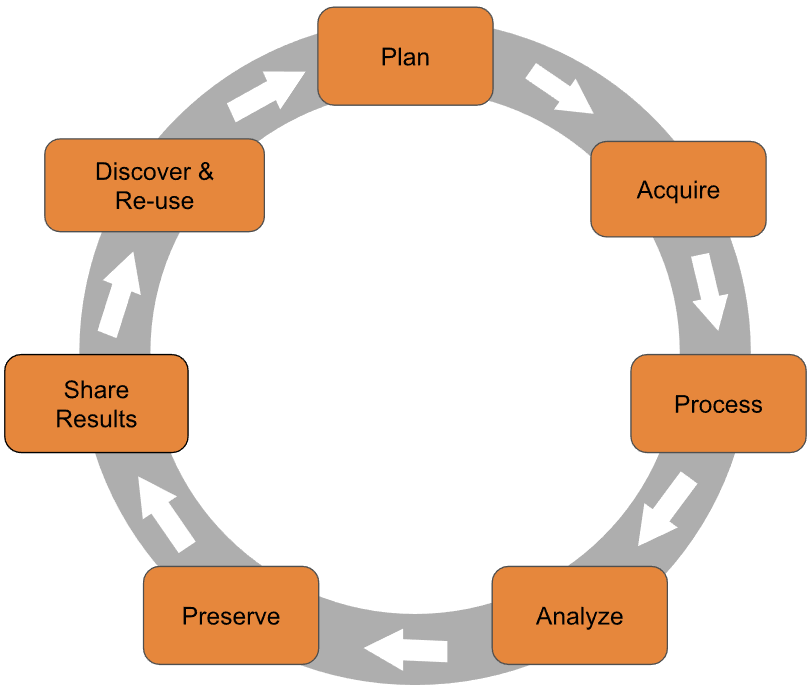 University of Reading
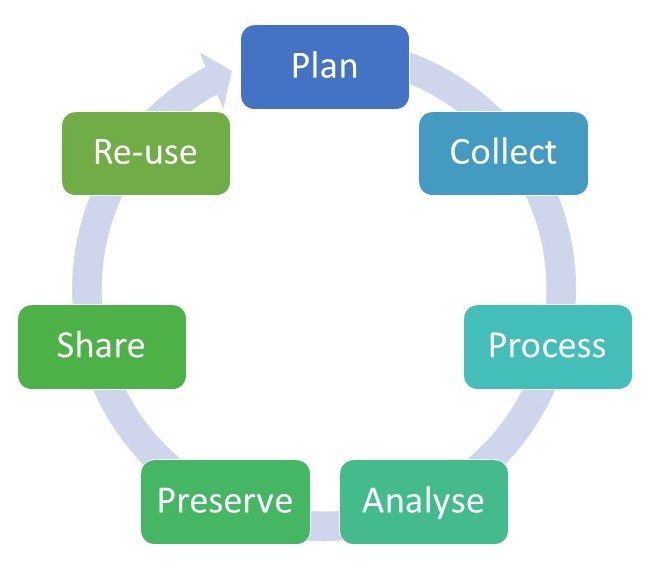 University of Tasmania
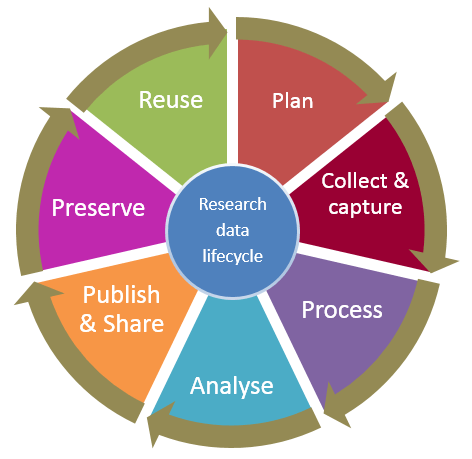 Memorial University
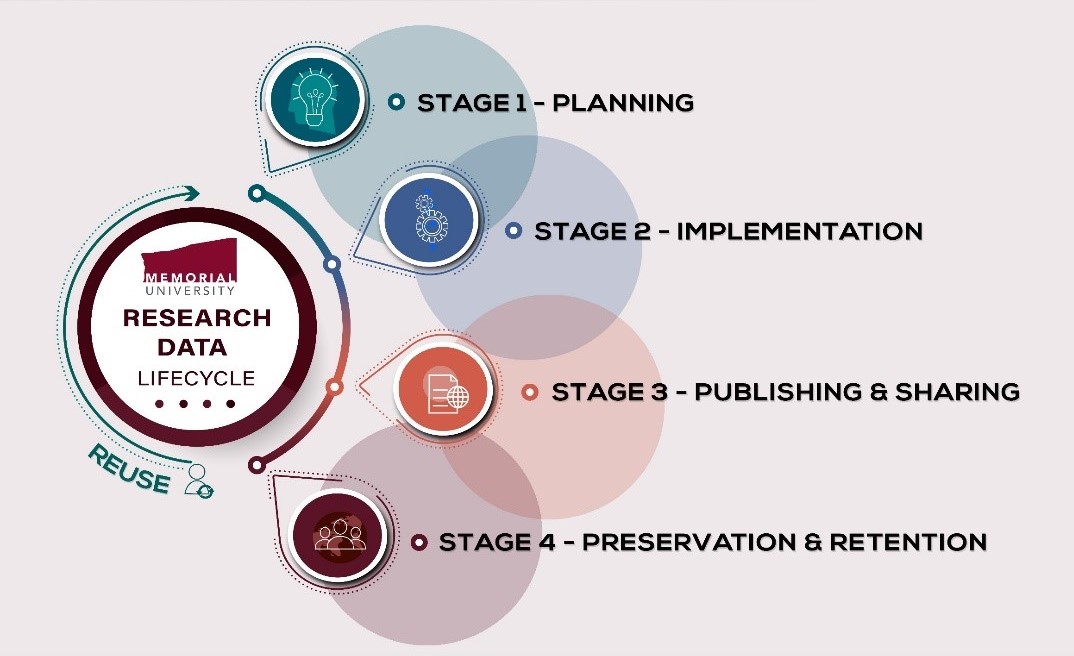 University of Arizona
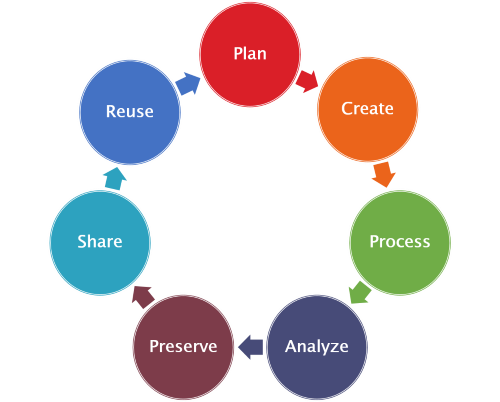 ETH Zurich
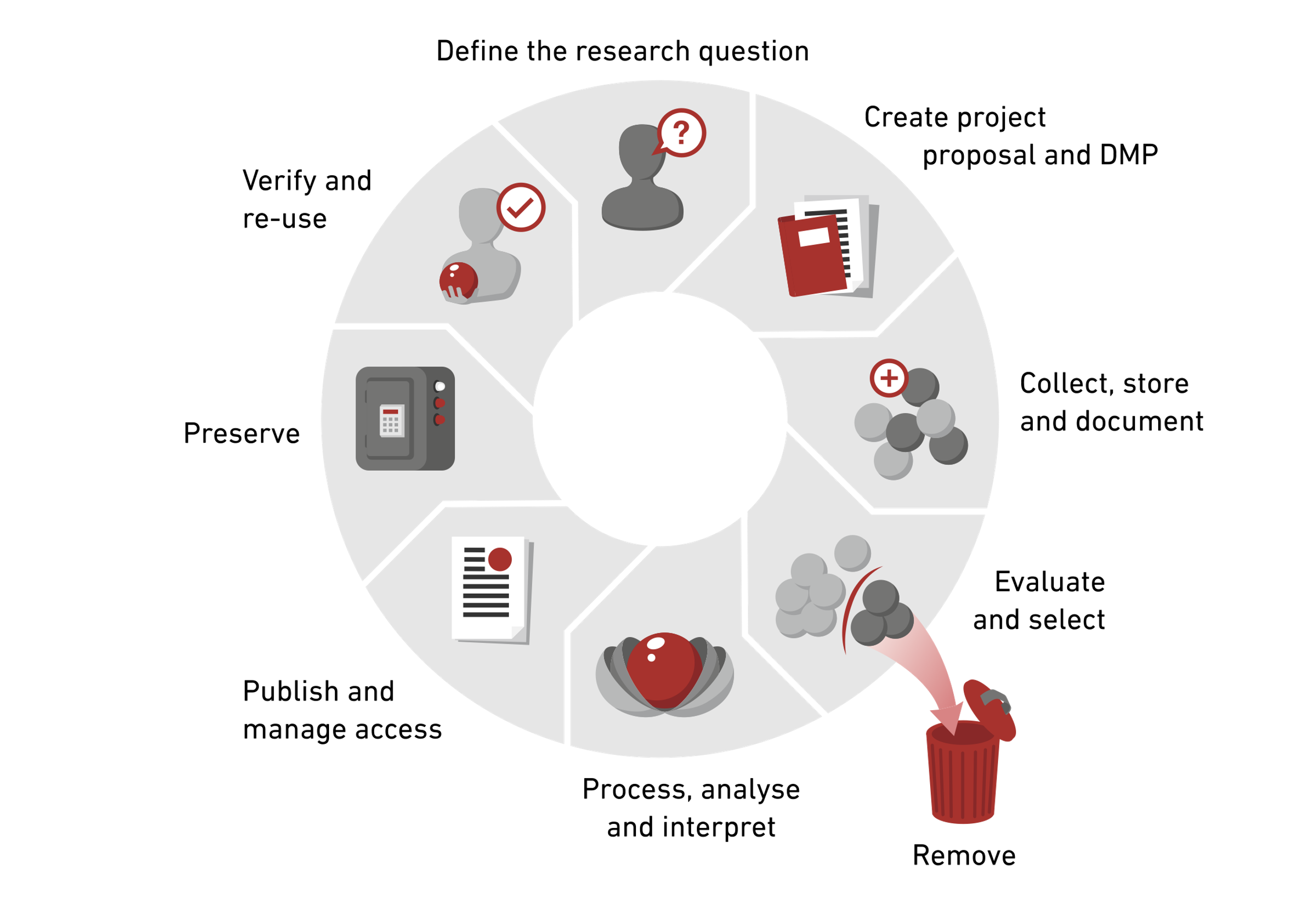 Adopt one or develop your own!Harvard Medical School uses…
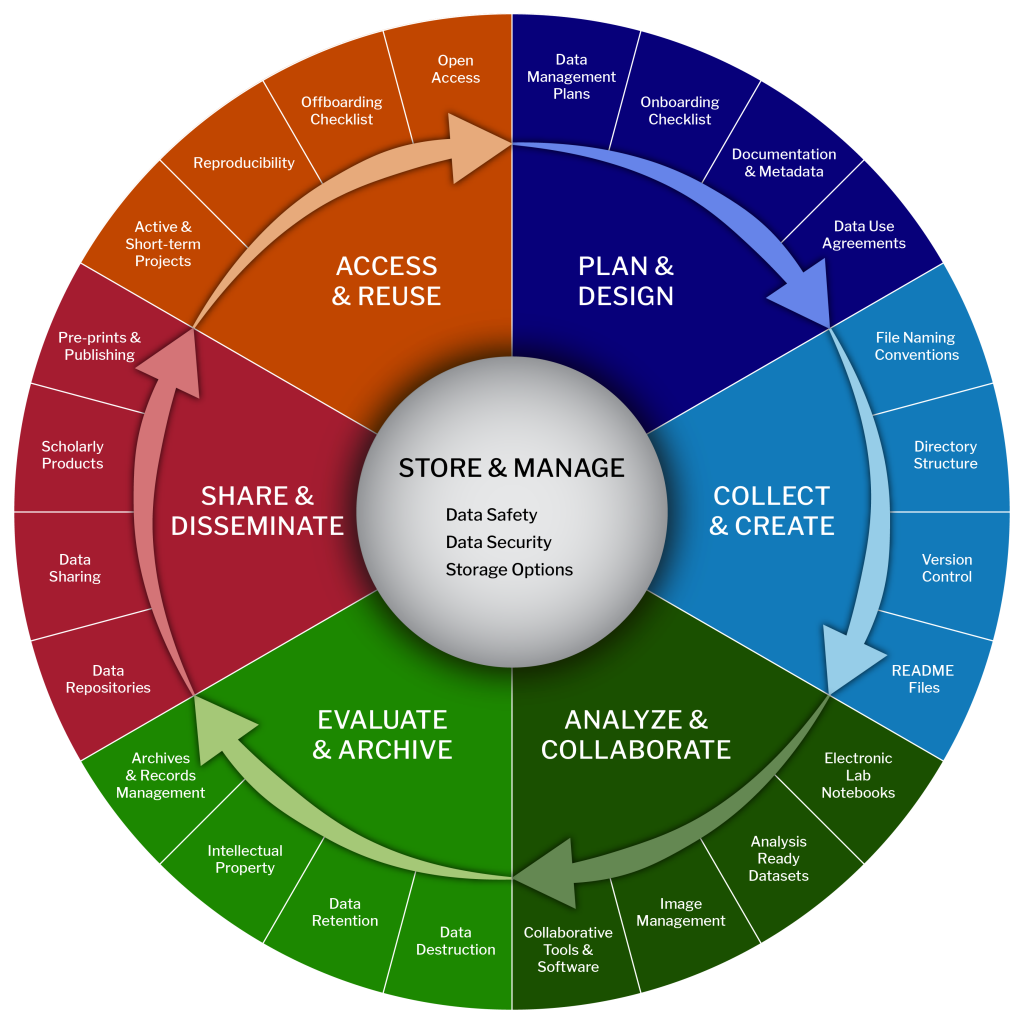 Harvard Biomedical Data Lifecycle
Plan and Design
Collect and Create
Analyze and Collaborate
Evaluate and Archive
Share and Disseminate
Project Close and Extended Missions
At All Times
Harvard SEAS Research Data Management Lifecycle
Data Management (& Sharing) Plan
NIH: NOT-OD-21-014
Example: https://dmptool.org/plans/74502/export.pdf?export%5Bquestion_headings%5D=true
NSF: https://www.nsf.gov/bfa/dias/policy/dmp.jsp
Example: https://dmptool.org/plans/72003/export.pdf?export%5Bquestion_headings%5D=true
DOD: DoDI 3200.12 (rev 3, 12/17/2018), Enclosure 3c, pg. 14
Example: https://dmptool.org/plans/24333/export.pdf?export%5Bquestion_headings%5D=true
DMPTool’s Public Plans (https://dmptool.org/public_plans)
Plan and Design
Example DM Plans
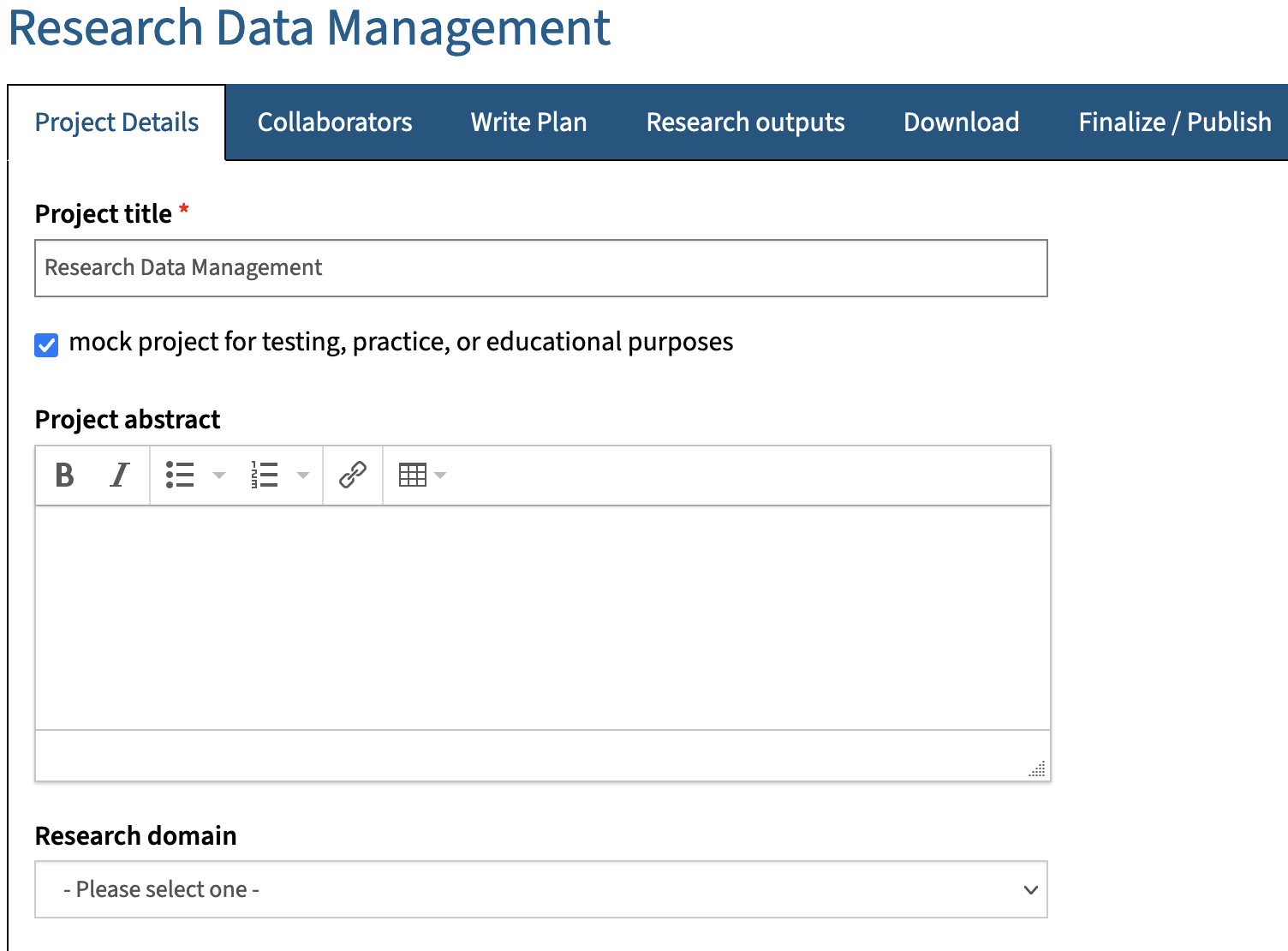 DMPTool Demo
Documentation
Project Abstract
Research question
Budget
Research Plan
Materials for IRB, DUA, Data Safety, etc.
How research will be conducted
Etc.
Metadata
Date, University, School, Department, PI, Project, Task, Version, Tags, Etc.
Plan and Design
Onboarding and off-boarding checklists
Onboarding: https://osf.io/zwxr7
Off-boarding: https://osf.io/h5d9y
Plan and Design
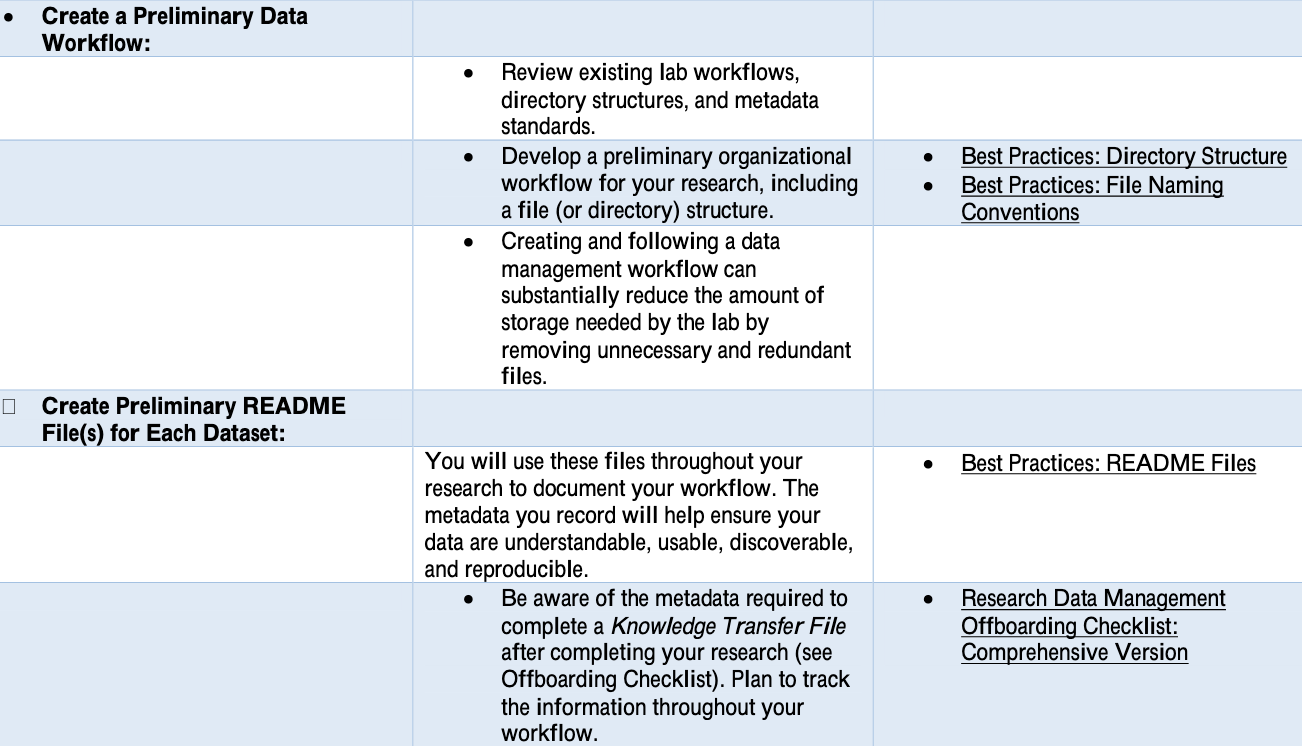 HMS RDM Onboarding Checklist
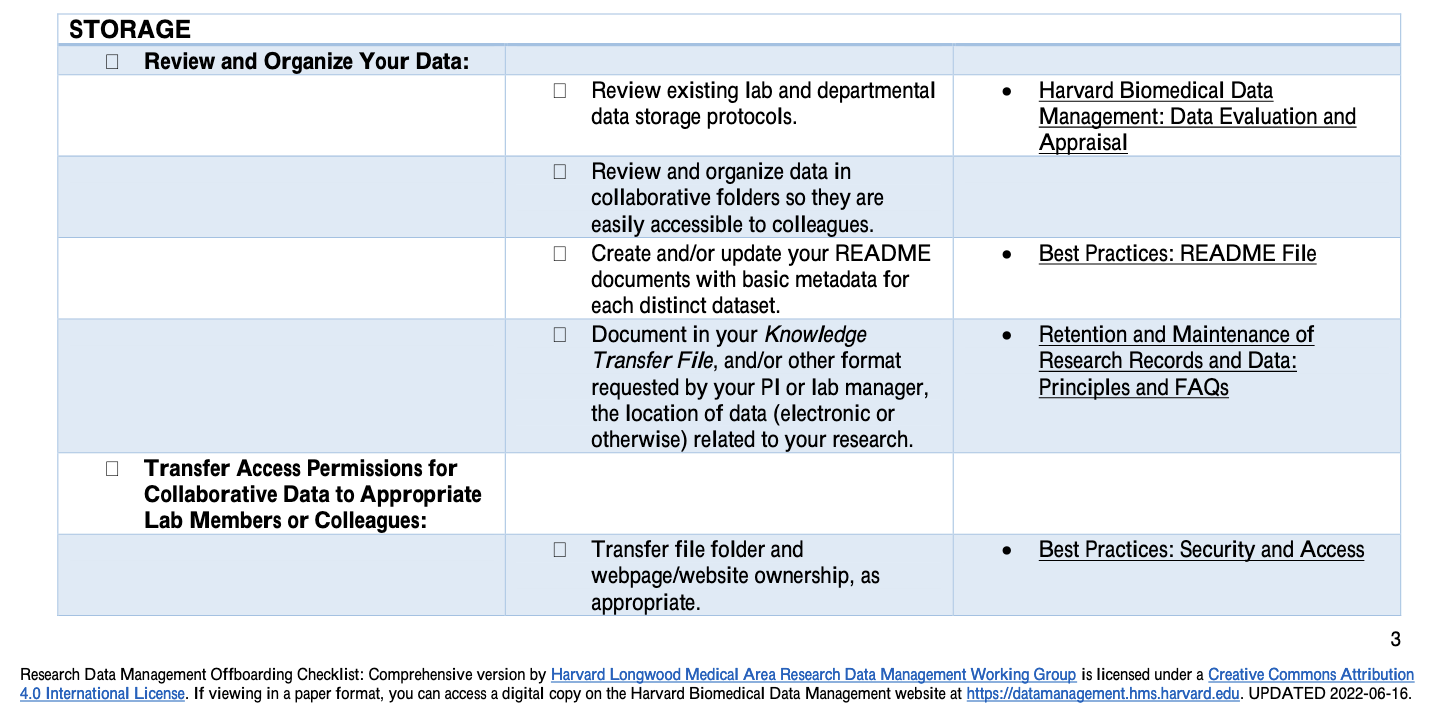 HMS RDM Off-boarding Checklist
Internal Controls
Data Use Agreements (DUA)
Outside Activities and Interests Reporting (OAIR)
Institutional Review Boards (IRB)
Data Safety
Plan and Design
Example Research Portal
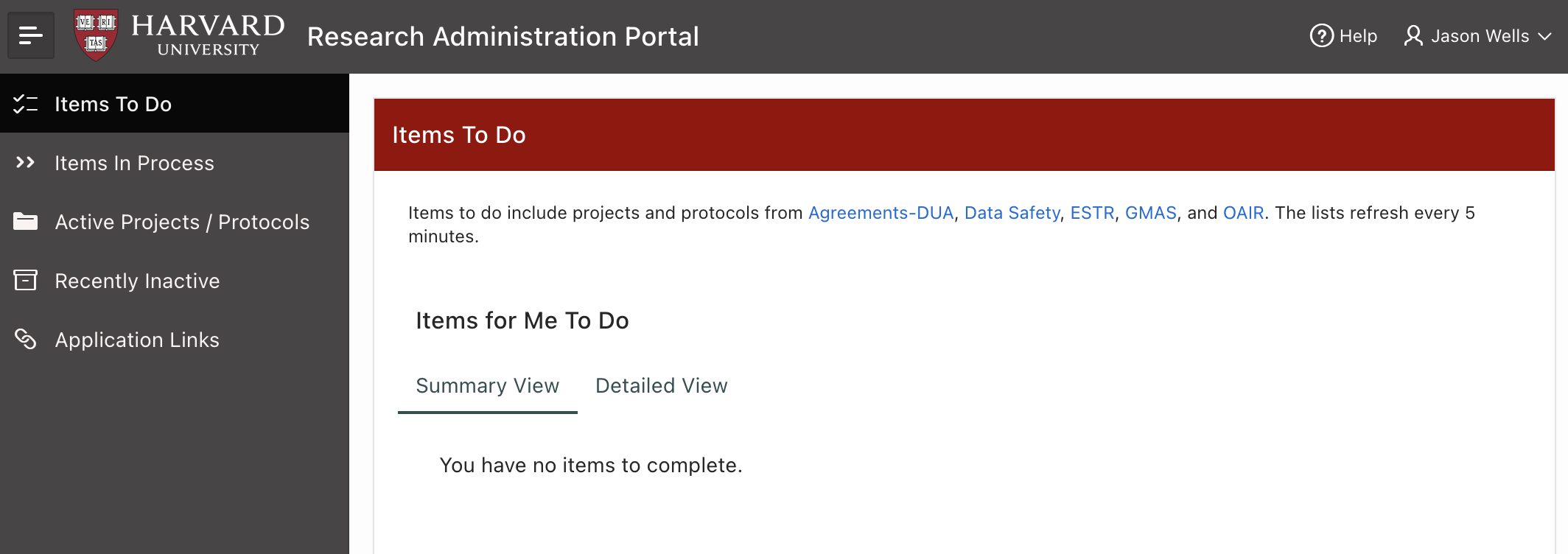 DUA
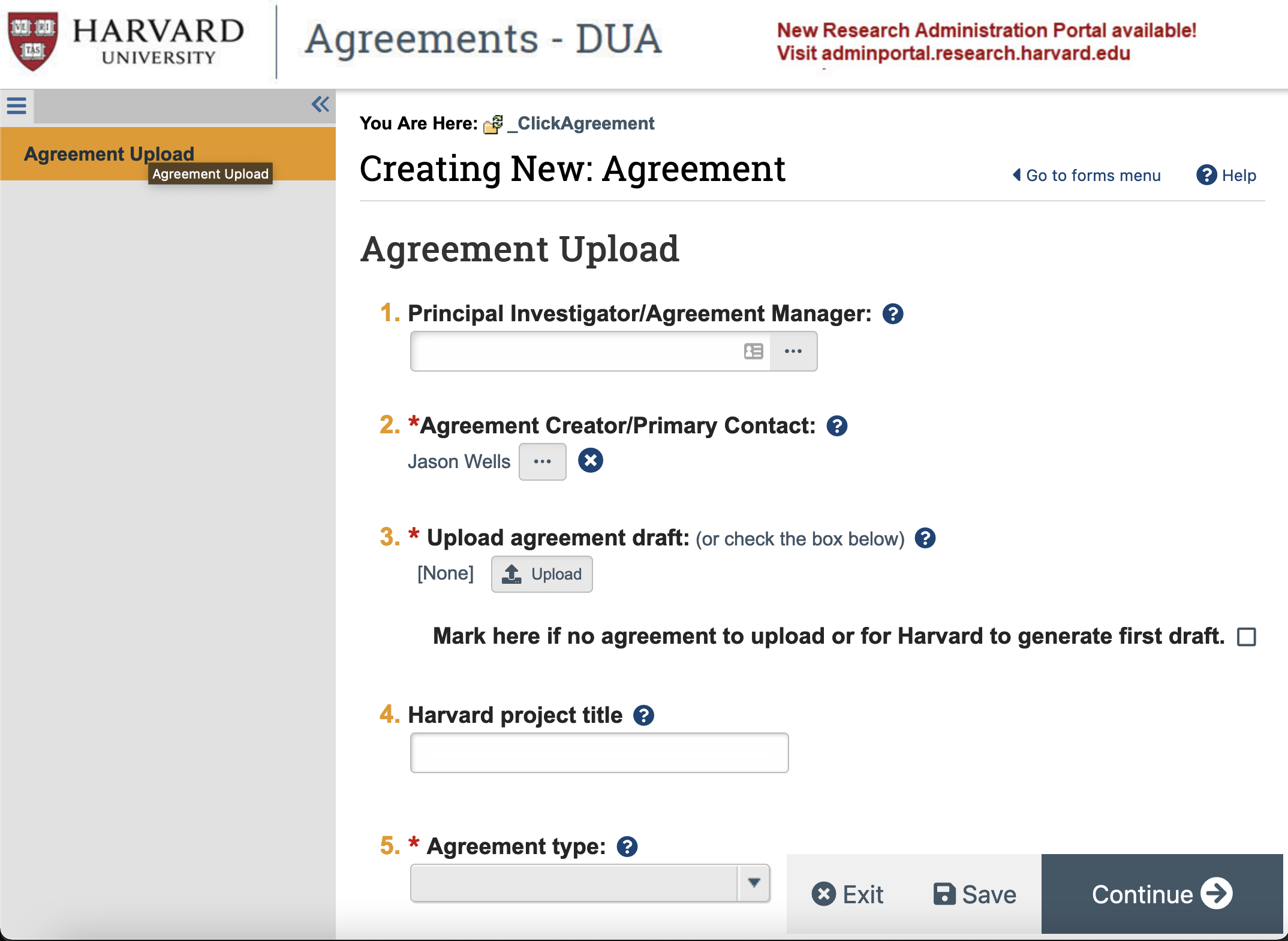 OAIR
IRB
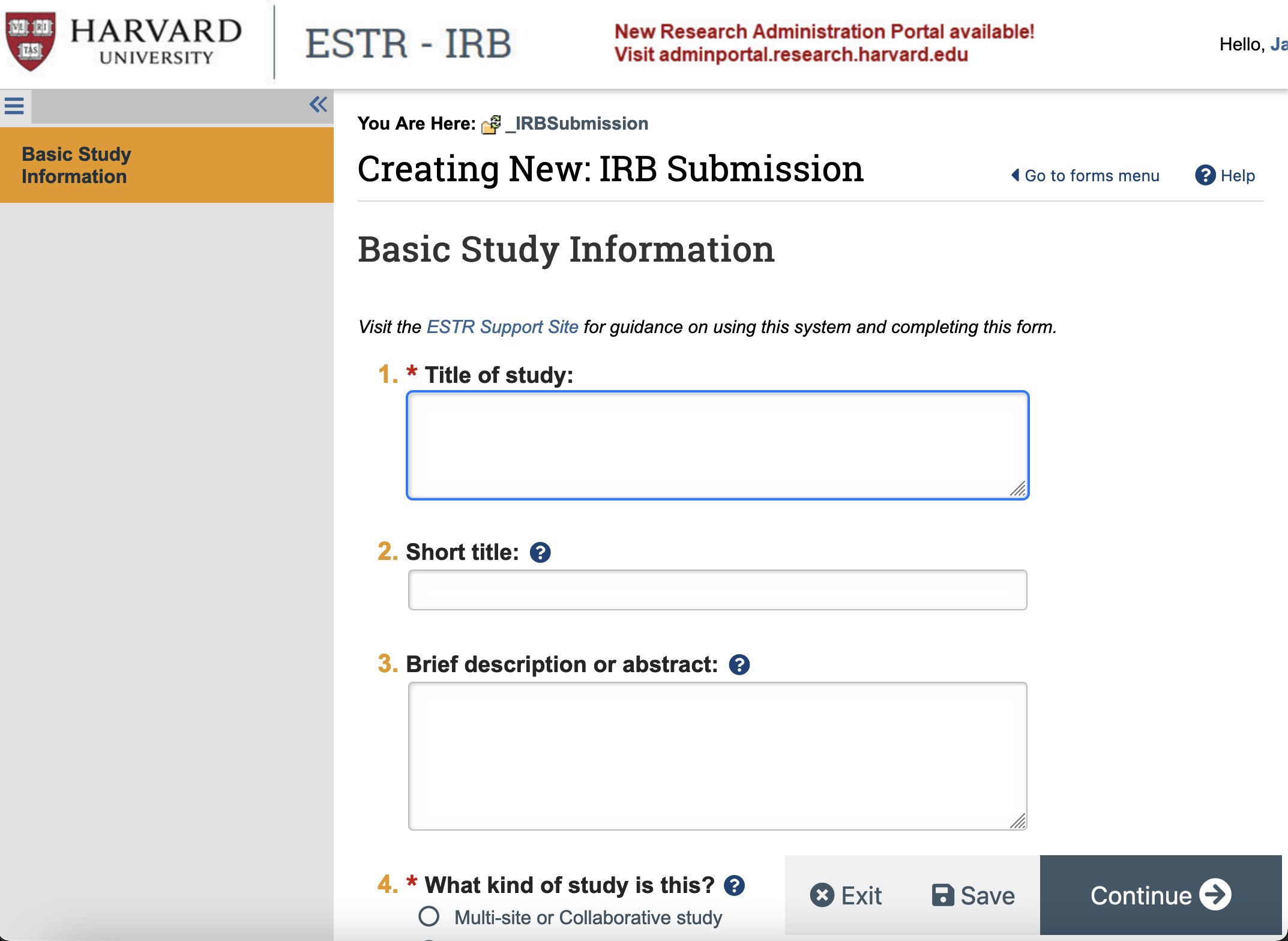 Data Safety
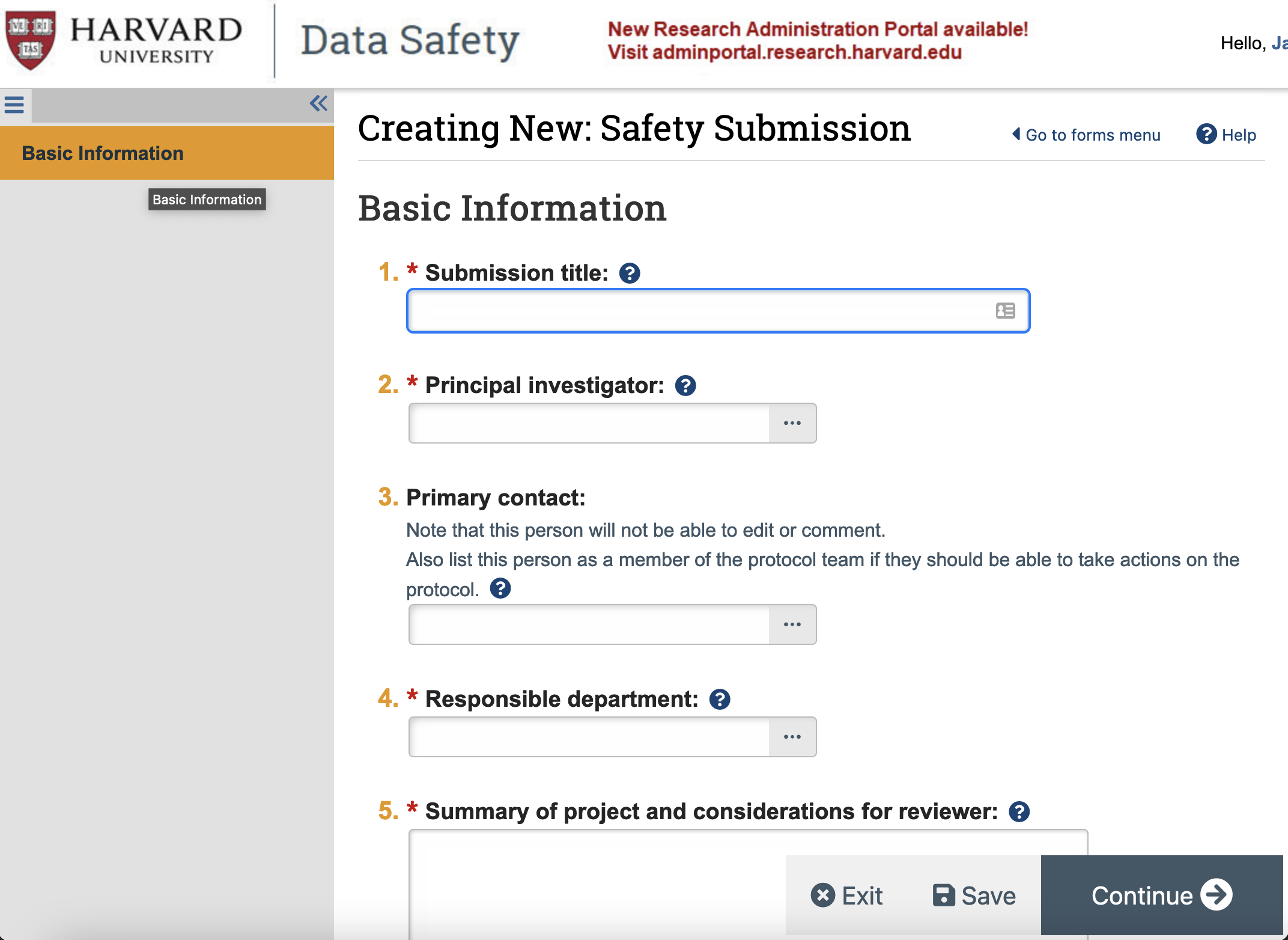 File Naming Conventions
Wells_RDM_ACIREFVR22_Presentation
Directory Structure
HU_SEAS_Wells_RDM_ACIREF-VR_070122
Version Control
Handled by programs, Google Drive, Github, etc.
Programming Conventions
MyVar, myVar, myvar, MyFunc, myFunc, myfunc, _, -, etc.
README Files
Describe the task, why, version, changes, etc.
Collect and Create
Electronic Lab Notebooks
OSF, eLabNext, RSpace, eLabJournal, LabArchives
Analyze and Collaborate
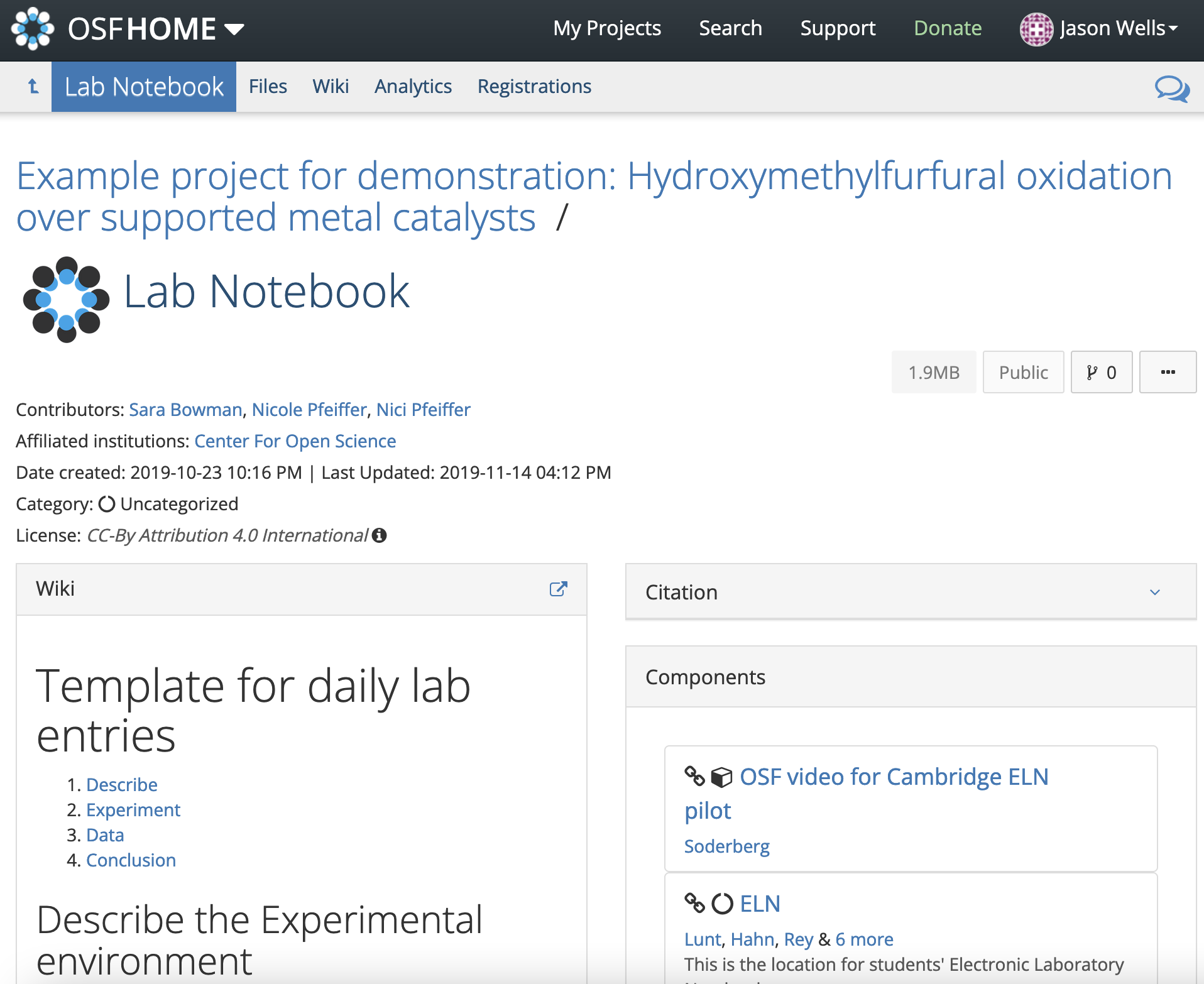 OSF Demo
Collaborative Tools & Software
Pandemic 101, but you may need archiving and recording!
Analysis Ready Datasets
Create tips for preparing a dataset for public release.
Image Management
Tropy, ImageJ
Analyze and Collaborate
Tropy Demo
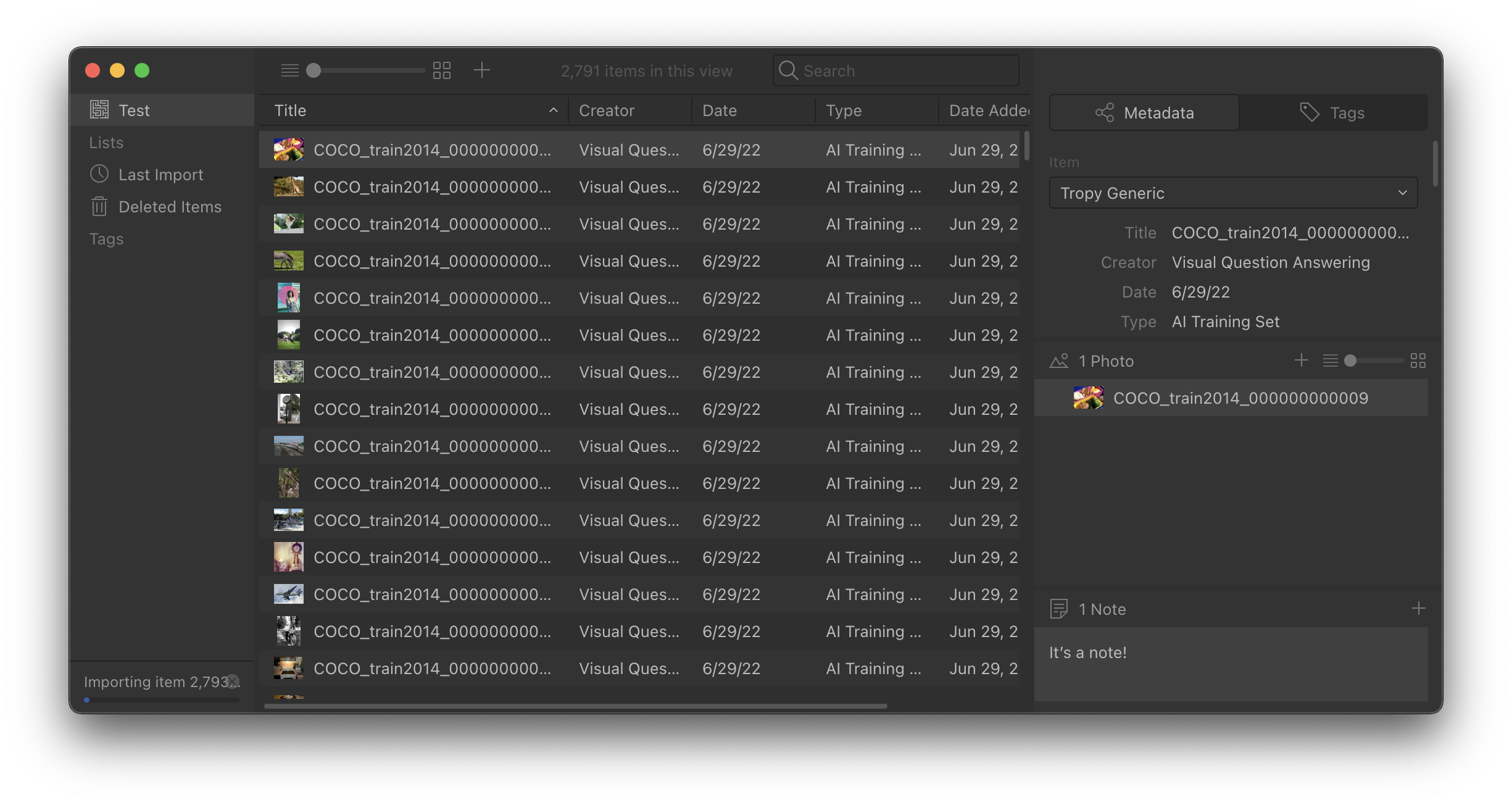 Archives and Record Management
Identify data from long term retention (easy to access, $$-$$$) or archiving (not as easy, $)
Make the arrangements
Refer to the At All Times slide
Intellectual Property
Internal Office or General Counsel
Evaluate and Archive
Office of Technology Development
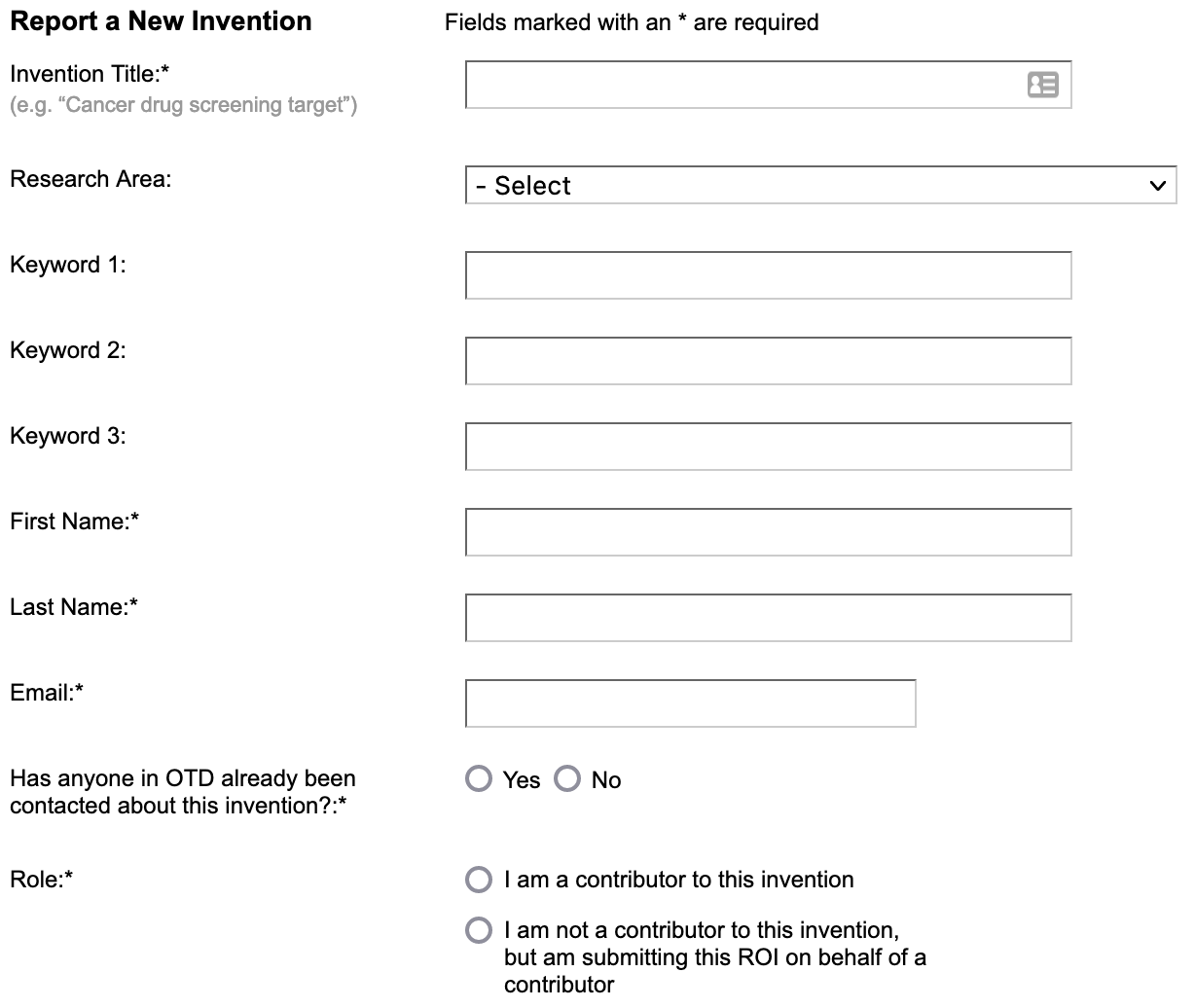 Data Retention (always double check!)
NIH: 3 years from Final Financial Report
But 6 years after Final Resolution Date if there is a research misconduct report.
NSF: 3 years from submission of all required reports.
Data Destruction
Tomes have been written. Consult your IT Security Group.
There is a big difference between an average hacker, folks with magnetic force microscopy, and folks with capabilities we do not know about.
Evaluate and Archive
Data Destruction Examples
https://www.secjuice.com/data-destruction-techniques-in-windows-2/
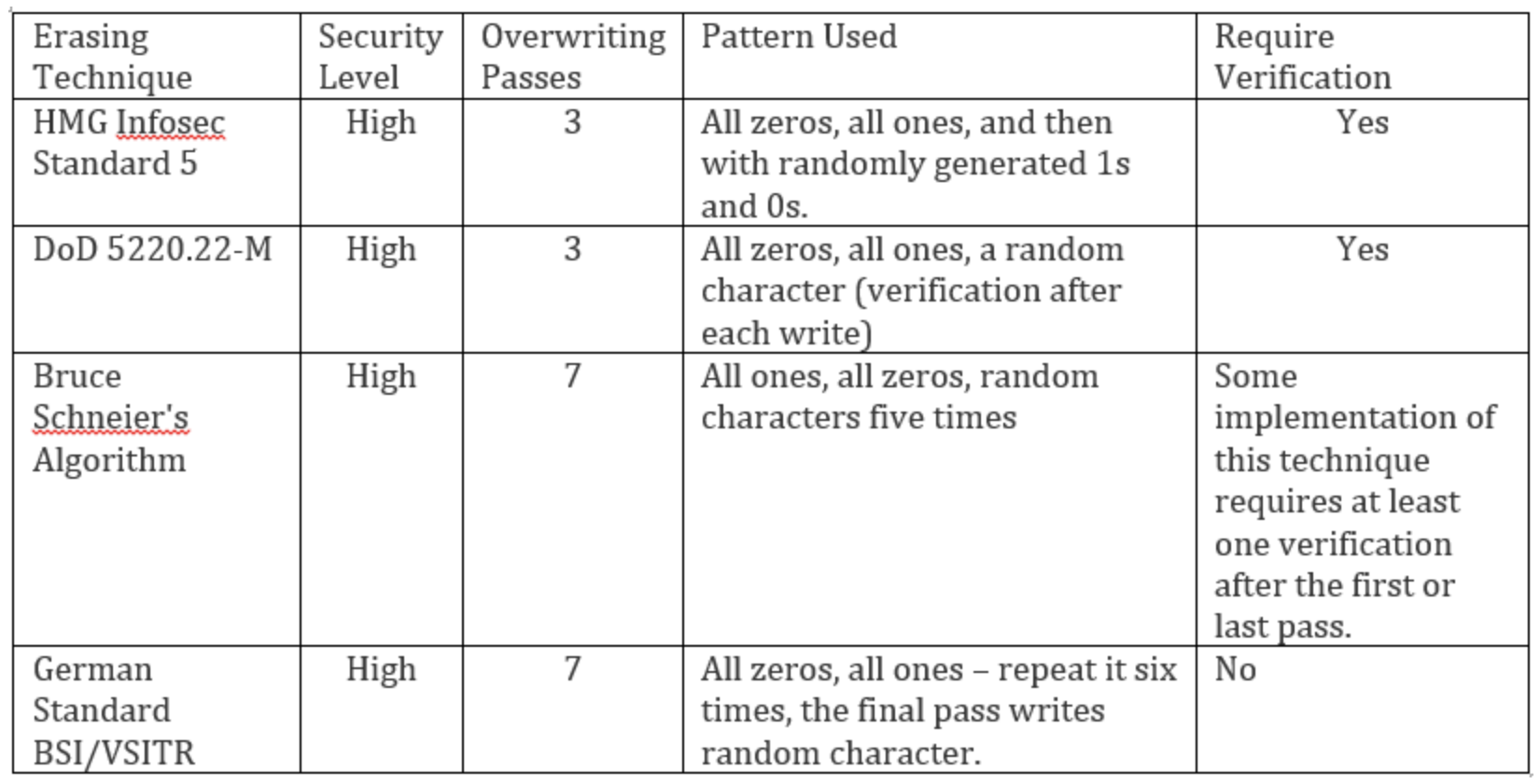 Scholarly Products
Think about what you can share
Data, Metadata, Preprints, Code, Protocols (protocols.io), Reagents, Training Materials, etc.
Share and Disseminate
Reagents
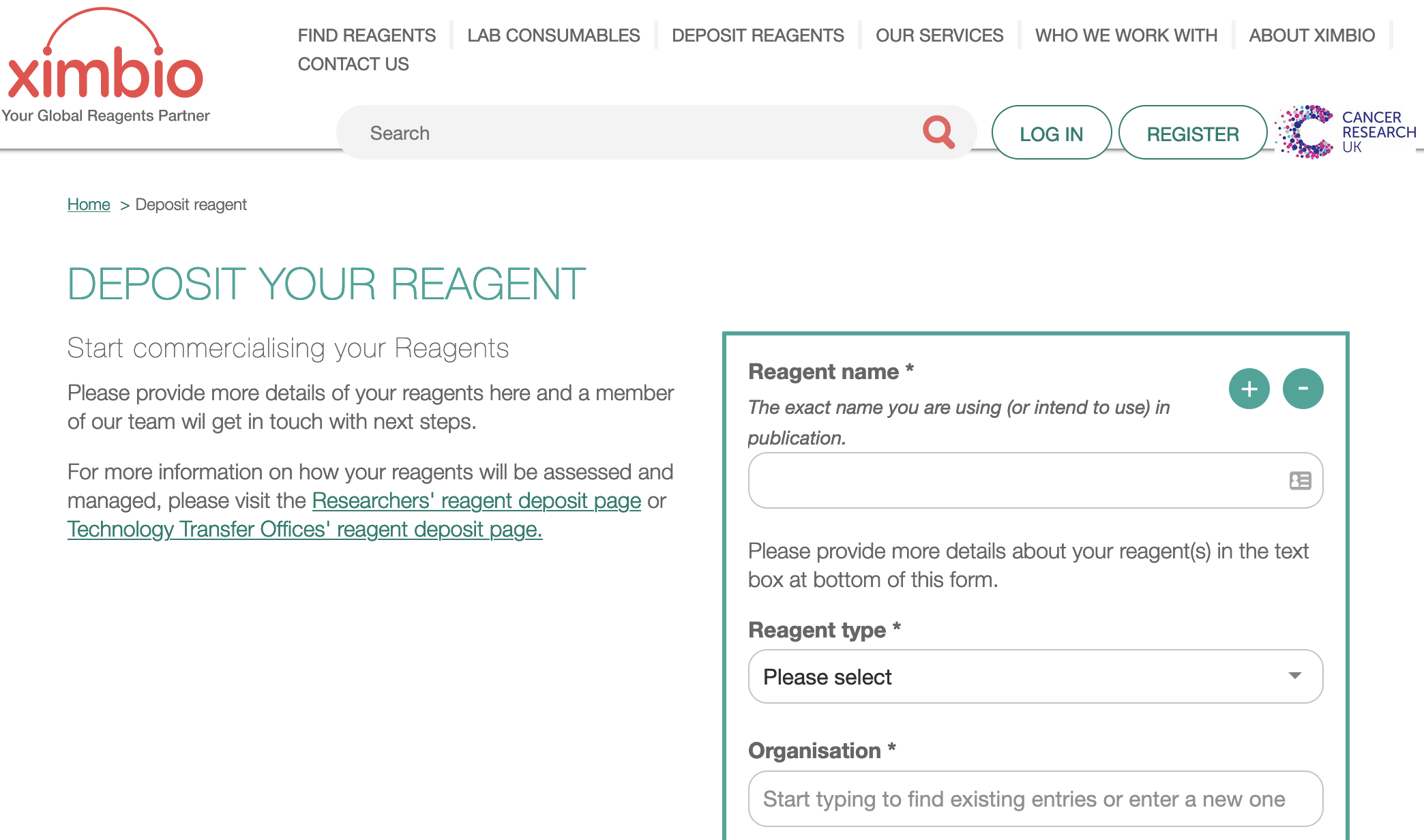 Data Repositories
NIHhttps://www.nlm.nih.gov/NIHbmic/domain_specific_repositories.html
Dryadhttps://datadryad.org/
Dataverse (free data repository open to all researchers from any discipline) https://dataverse.harvard.edu/)
There are many others.
Share and Disseminate
Dataverse Demo
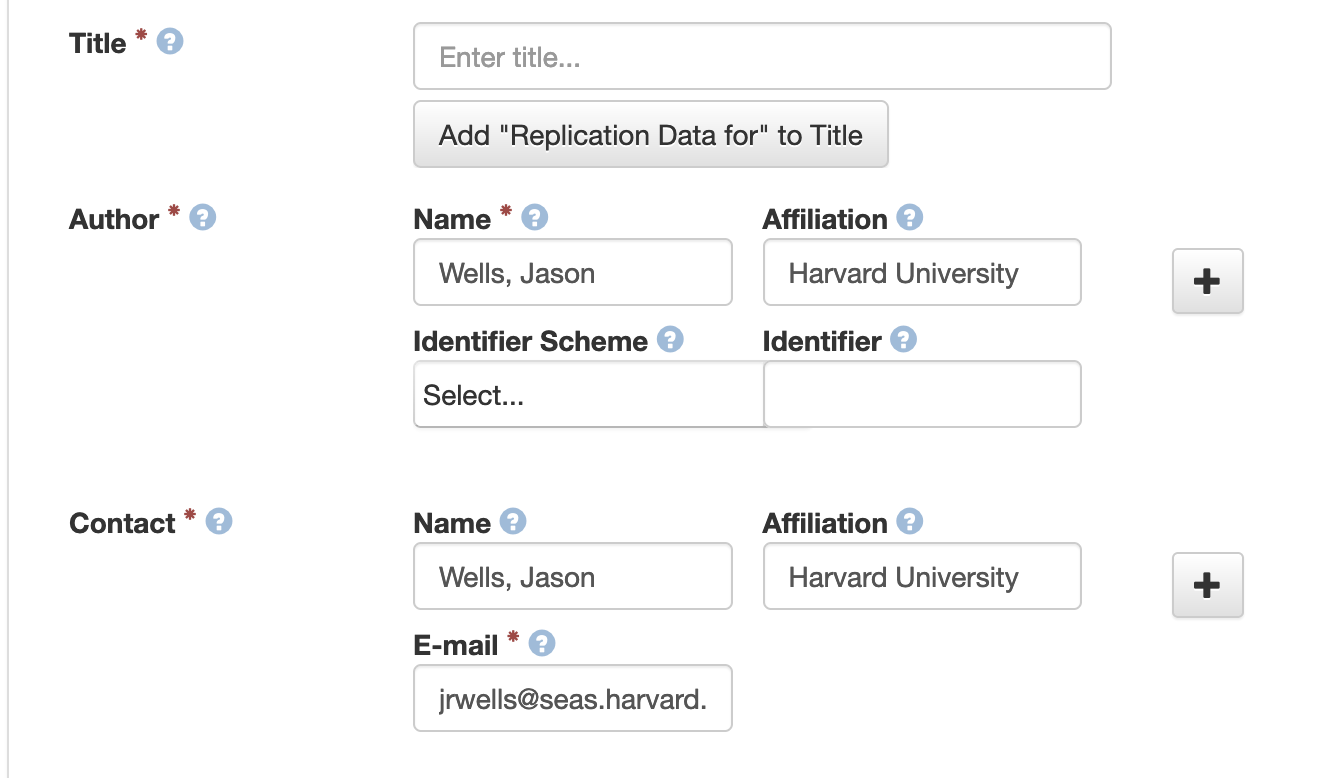 Pre-prints
ArXiv and beyond
Publishing
Share and Disseminate
Preprint Servers
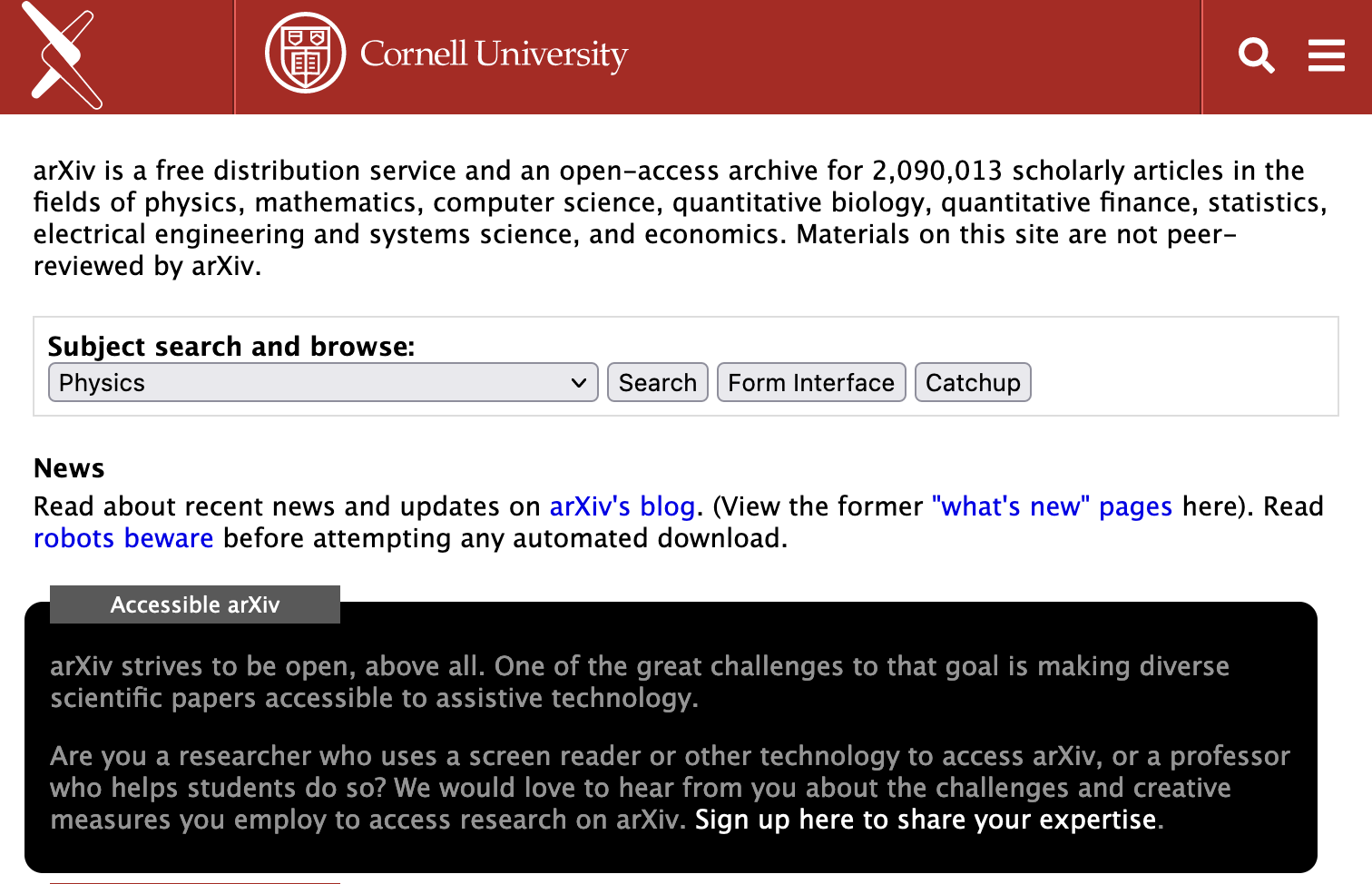 arXivDemo
Reproducibility
Off-boarding Checklist
Knowledge Transfer File
Project Close and Extended Missions
List all the extant projects ever worked on, including but not limited to:
Current Status
Important Contacts
Usernames and Passwords
Code
Documentation
Direction they were being taken and why
Future contact information for questions
Knowledge Transfer File
Security (encryption, access management, patching, etc.)
Safety (security levels, sanctions, ITAR, standards, etc.)
At All Times
UC Data Safety Levels
Storage Options
At All Times
Storage Costs @ Harvard FASRC
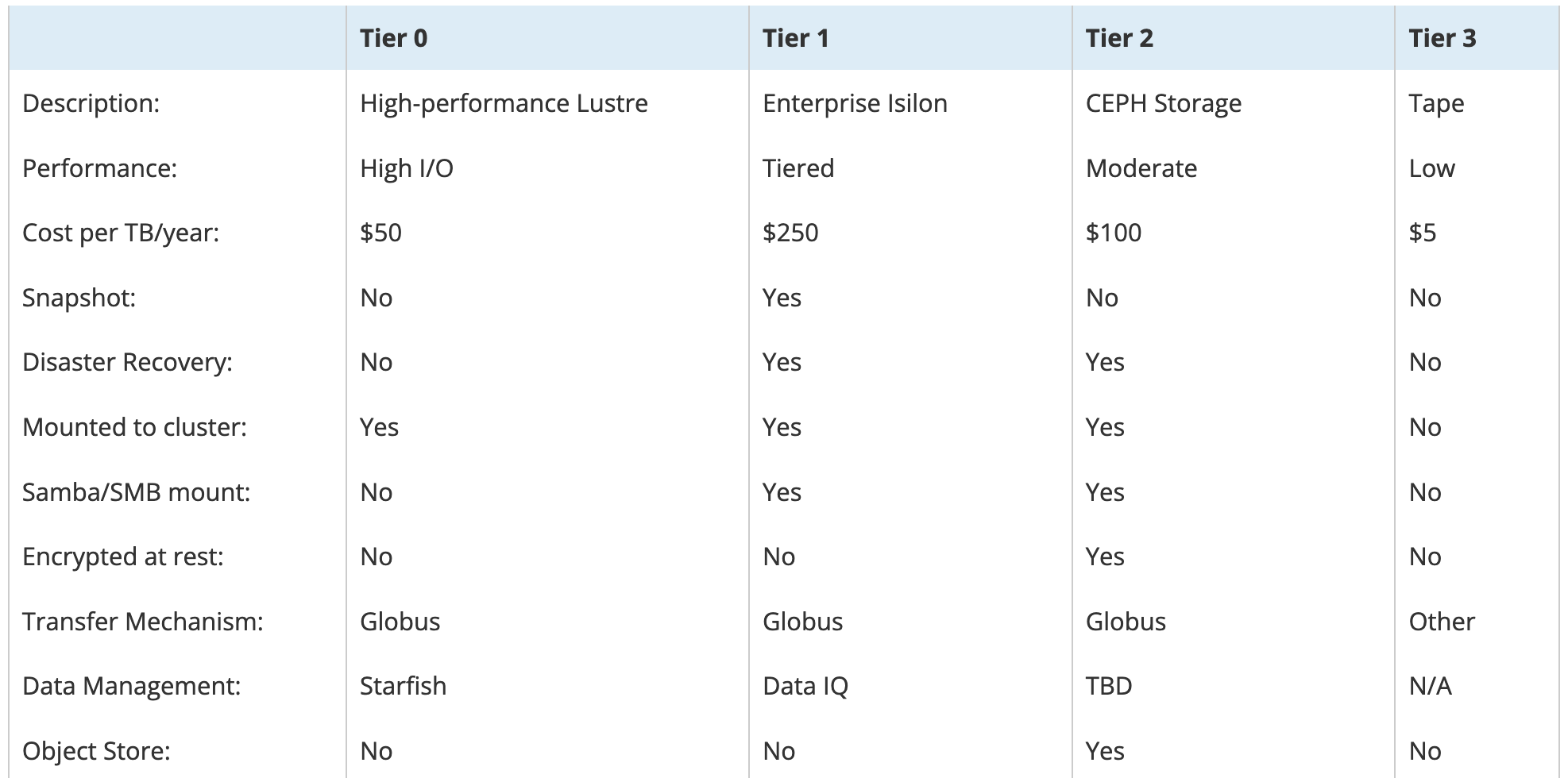 After 2023…
The NIH changes are going to be common. Look for NSF, DoD, etc. to make the same changes.
Challenges
Public computing
BIOMedical: https://usegalaxy.org/
Sharing large amounts of data
Rumor Mill
Large Data Ideas
Ask Dryad
Globus Guest Collection with a pointer in Dataverse
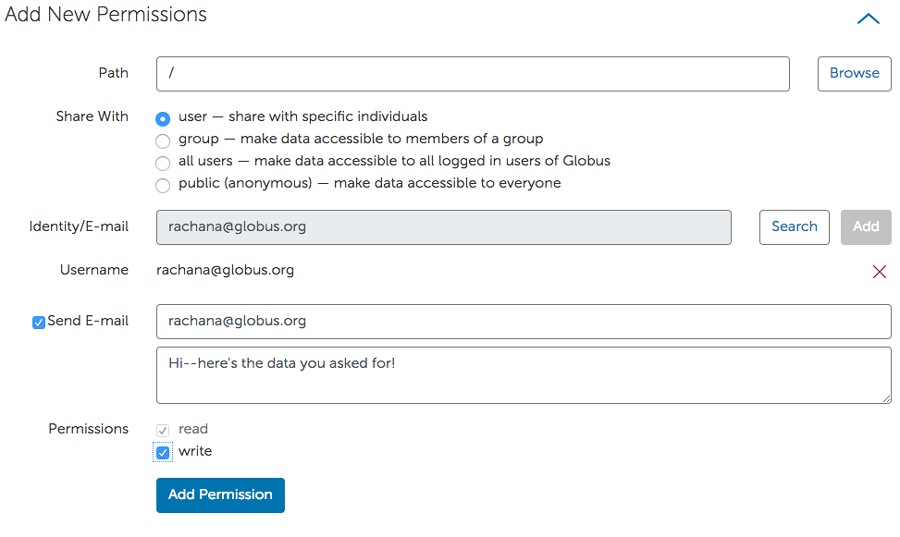 As far as ACI-REF VR though…
Local Resources & Demands:
DUAs, IRB, Intellectual Property, Data Safety, websites and applications, etc.)
Storage and security options
Talk to your technical librarians & grants people (Sponsored Research, Grant Officer, Directors of Research and Finance, etc.)
Websites: DMPTool, OSF, Protocols.io, etc.
Applications: Tropy, ImageJ, Collab Software
Repositories (Dataverse, Dryad, etc.)
Pre-Print Services (ArXiv, domain-specific, etc.)
Familiarize Yourself With
Research Data Access and Preservation Association (RDAP): https://rdapassociation.org/
FORCE11: https://force11.org/
American Librarian Associations’ ACRL Digital Scholarship Section has a Research Data Management Discussion: https://www.ala.org/acrl/dss/acr-dssdgrdm
Research Data Alliance: https://www.rd-alliance.org/
Australia Research Data Commons Research Data Management Community: https://sites.google.com/ardc.edu.au/rdmcommunity/home
Campus Research Computing Consortium Researcher Facing Track: https://carcc.org/people-network/researcher-facing-track/
United States Research Software Engineer Association: https://us-rse.org/
Communities
On a day-to-day basis:
Learning about RDM and it can be implemented
Helping faculty with Data Management (& Sharing) Plans & other RDM needs
Educating faculty about RDM resources
Facilitating lifecycle requests 
Tracking storage usage and encouraging cheaper solutions
Serving on university committees about RDM
Meeting with the administration over RDM concerns
Discussing RDM with anyone who will listen (“Hi!”)
A typical RDM job
Please feel free to contact me: jrwells@seas.harvard.edu